Инструкция для родителей по изменению пароля для входа в электронный дневник ученика.
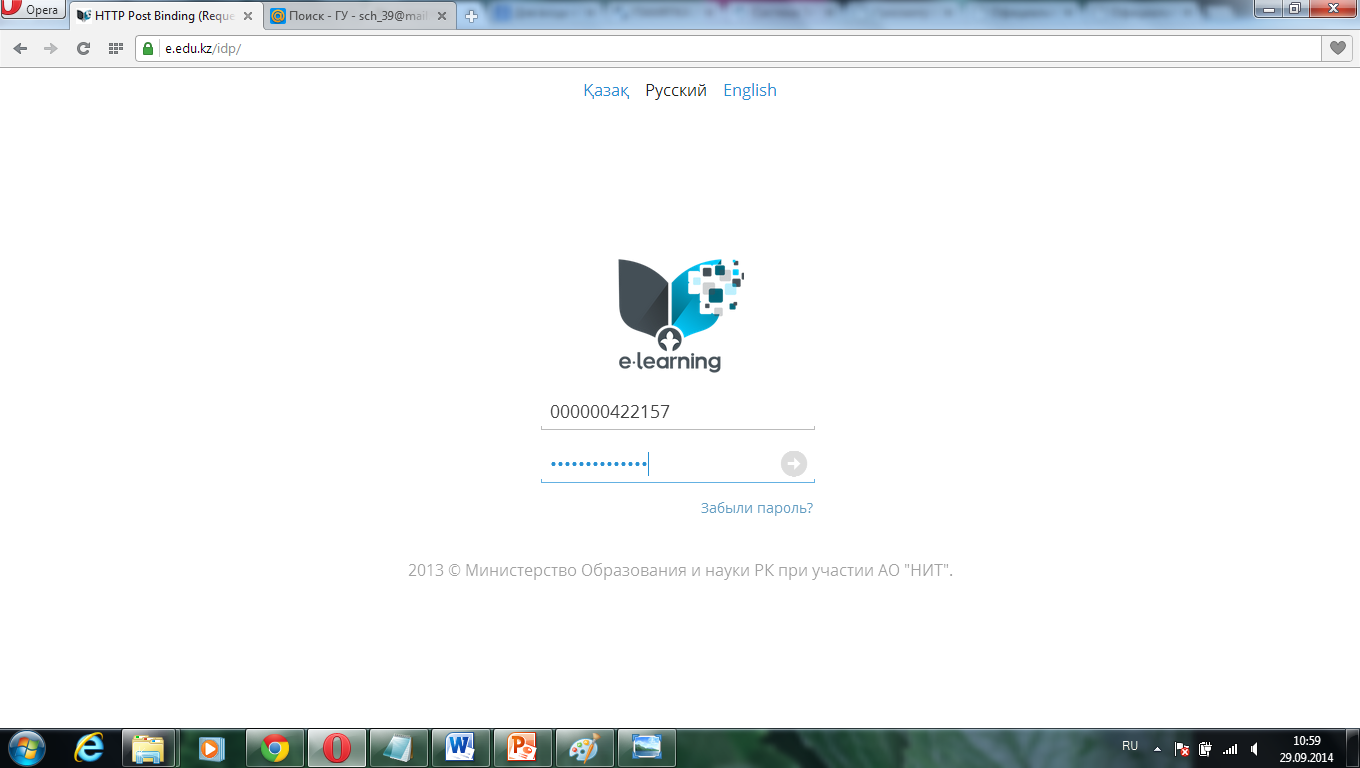